ГРАЂЕВИНСКА МЕХАНИЗАЦИЈА
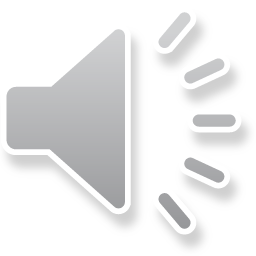 20:58
ИСТОРИЈА
Грађевинарство (градитељство) као делатност је настала и развијала се паралелно са развојем људске цивилизације.

Данас су видљива достигнућа ранијих цивилизација
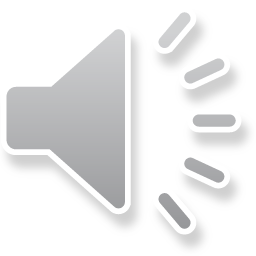 20:58
ДОСТИГНУЋА РАНИЈИХ ЦИВИЛИЗАЦИЈА
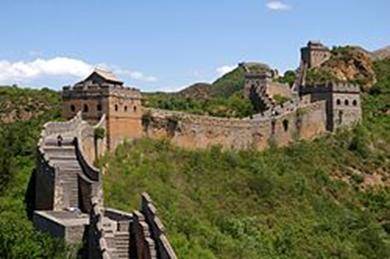 Кинески зид, 



пирамиде,
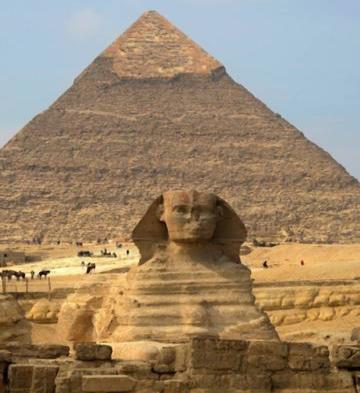 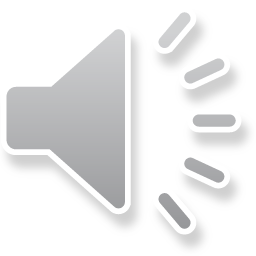 20:58
ДОСТИГНУЋА РАНИЈИХ ЦИВИЛИЗАЦИЈА
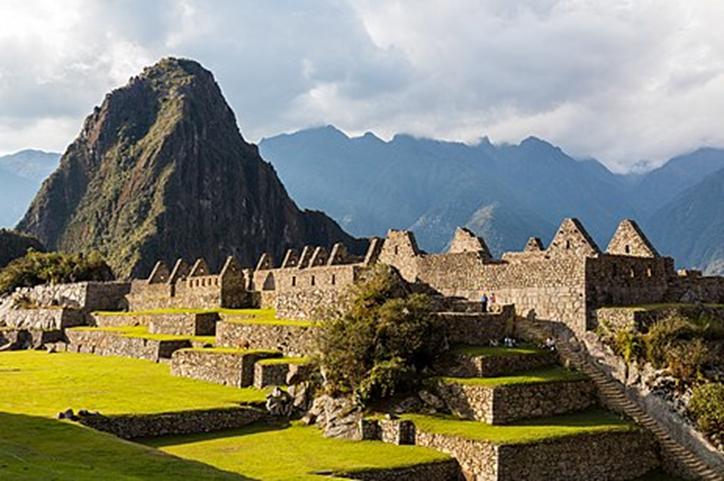 тврђаве, 
храмови, 
мостови, …
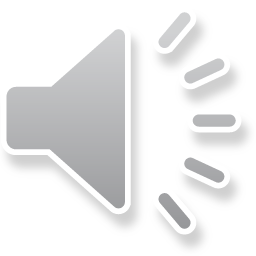 20:58
ОРГАНИЗАЦИЈА ГРАЂЕЊА
Јасно је да је изградња таквих објеката захтевала ангажовања великог броја људи и опрема, која је у то време била на располагању градитељима, као и висок ниво организације читавог процеса производње и транспорта грађевинског материјала (камених блокова) начина уградње и завршне обраде. 
Некадашњи занатски карактер изградње током последњих деценија замењен је сложеним процесима који су довеле до индустријализације грађења.
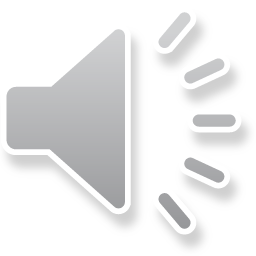 20:58
ОРГАНИЗАЦИЈА ГРАЂЕЊА
Тако, савремено грађевинарство је интегрални део индустријске производње, са свим њеним обележјима по питању квалитета, рационалности и економичности.
Организација и технологија грађења бави се методама извођења грађевинских пројеката. Захтеви продуктивног грађења кроз постизање краћег времена, високо стандардизованог квалитета и ниже трошкове производње траже примену рационалних метода организације и технологије грађења.
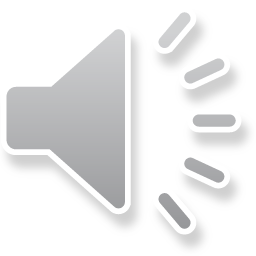 20:58
СПЕЦИФИЧНОСТИ ГРАЂЕВИНСКЕ ПРОИЗВОДЊЕ
Сваки грађевински подухват је јединствен
Радови се одвијају на једној или више локација (на отвореном)
Изградња траје дужи временски период
У изградњи је ангажован велики број учесника
На реализацију утиче велоки број фактора
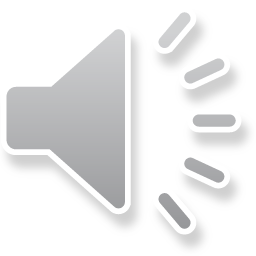 20:58
ФАЗЕ ОРГАНИЗАЦИЈЕ ПОСЛА:
Сагледати обим посла (Уговор, Налог за рад…)
Проучити техничку документацију (услови, пројекти, дозволе)
Извршити увид на лицу места (локација, околина, путеви снабдевања)
Издвојити процесе рада
Урадити карту технолошког процеса за сваку фазу радова
Издвојити појединачне активности
Дефинисати услове и везе између активности
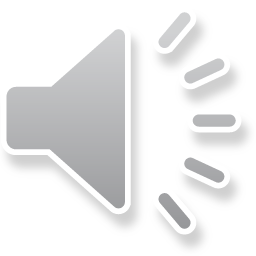 20:58
Формирати почетне планове (гантограм, циклограм) 
Дефинисати потребне ресурсе (материјале, механизацију, радну снагу, финансије)
Изабрати механизацију (шири избор машина)
Прорачунати учинке машина
Прорачунати цене раног сата машина
Изабрати механизацију (ужи избор машина)
Прорачун потреба у материјалу, механизацији и радној снази
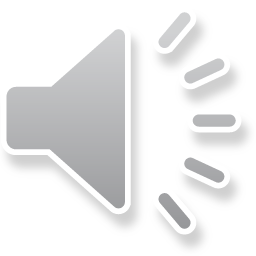 20:58
Прорачун броја радника-дана и трајања радова
Одређивање цена материјала и радова
Формирање мрежног плана
Извршити оптимизацију пана
Праћење реализације изградње
Анализа свих догађаја по завршетку изградње
Формирање базе података (база знања) за будуће пројекте
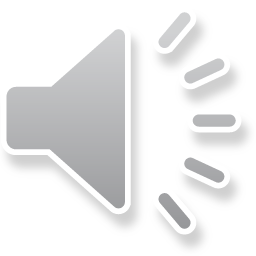 20:58
Грађевинска механизација
Будућност грађевинарства лежи у његовој индустријализацији, процесу модернизације и осавремењавања грађевинске производње.
Основне факторе индустријализације чине механизација, аутоматизација и роботизација.
Механизација - замена ручног рада радом машина;
Аутоматизација - замена механизованог и машинског рада радом машина аутомата са устаљеним програмима деловања;
Роботизација - замена аутоматизованог рада радом роботизованих  машина способних да раде по информационим и концептуалним  	моделима.
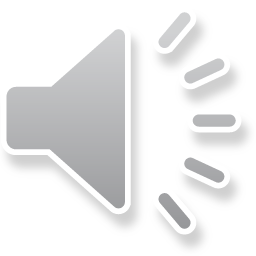 Увод
Механизација је довела до:

Замене физичког рада човека радом машина
Повећања сигурности и безбедности на раду,
Елиминације штетних фактора опасних по здравље и радну способност човека
Стандардизације и повећања квалитета материјала и радова
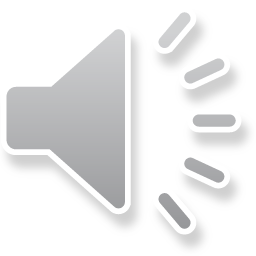 Рад грађевинских машина
Најекономичније решење за највећи део грађевинских радова
Неопходно за ефикасан рад
Ефикасност и економичност грађевинских машина стално расте
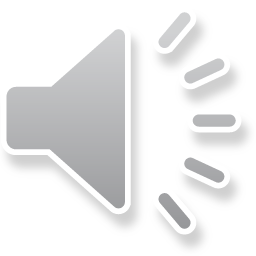 Подела грађевинских машина
Према мобилности, грађевинске радне машине се деле на:
Стационарне
Покретне или мобилне
Преносне
Према начину рада све грађевинске машине се деле на:
Машине са циклусним начином рада
Машине са континуалним начином рада
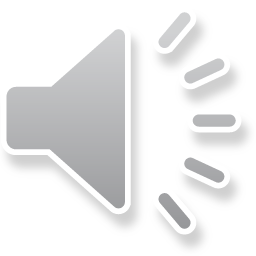 Учинци грађевинских машина
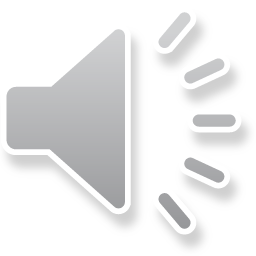 Учинци грађевинских машина
Врсте учинака:
Теоријски учинак - Ut
рад под оптималним техничким условима
рад под оптималним организационим условима

Практичан учинак - корекција теоријског - Up
одређено место
одређени услови
очекивана успорења и застоји
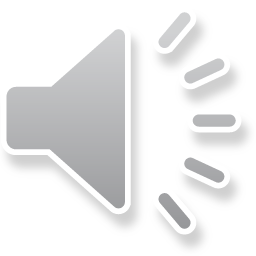 Теоријски учинак
У зависности од начина рада машине, утврђује се на два начина:
за циклично дејство машине
за континуирано дејство машине
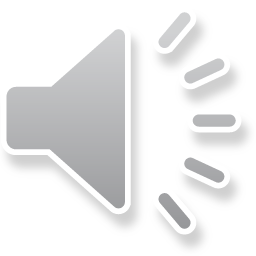 Машине са цикличним дејством
Током рада понављају циклус рада (на пример: утовар, транспорт, истовар, повратак).
Кључни подаци су трајање циклуса Tc и запремина радног органа q
Да би се добио број циклуса у јединици времена (обично час, [h]) користимо константу Т
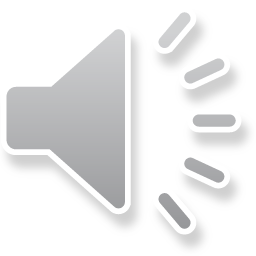 Машине са цикличним дејством
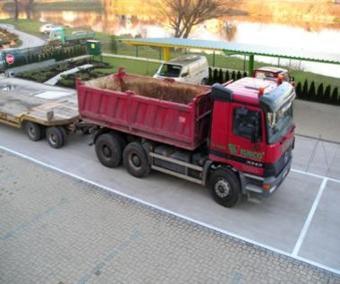 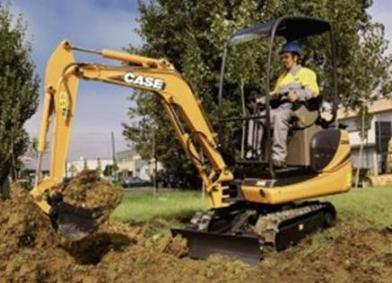 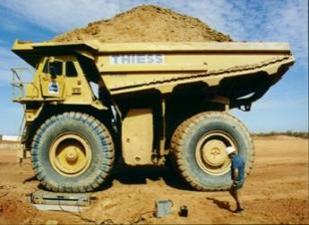 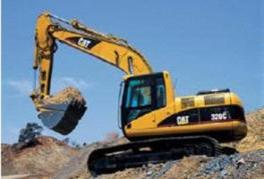 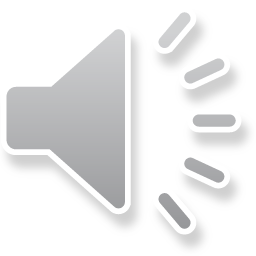 Број циклуса у јединици времена
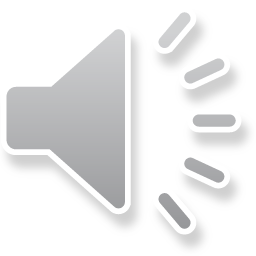 Теоријски учинак
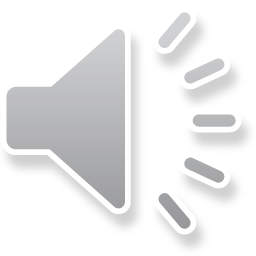 Машине са континнуалним дејством
Током рада обрађују (збијају, равнају, копају) једну траку у континуитету.
Кључни подаци су ширина траке B и брзина обраде (рада) V
Ако се рад обавља у слојевима, важна је и дебљина (дубина) траке d
Ако се обрада обавља у више пролаза, битан је и њихов број n
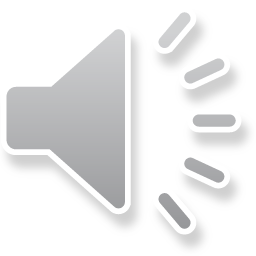 Машине са континуалним дејством
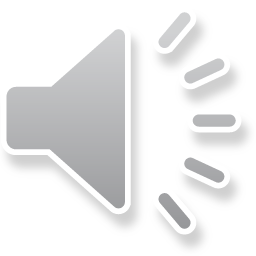 Машине са континуалним дејством
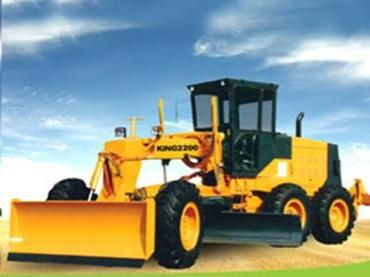 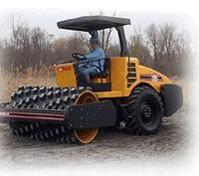 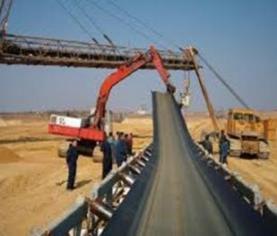 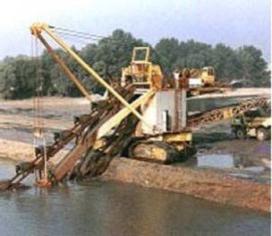 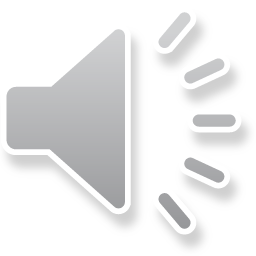 Делови грађевинских машина
Делови грађевинских машина су:
шасија или рам; 
ходни или кретни уређај; 
погонски уређај; 
трансмисија; 
радни орган  
кабина са уређајима за управљање.
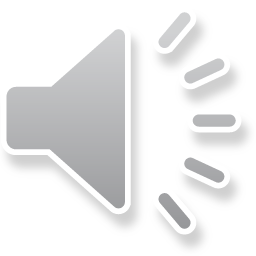 Шасије или рамови машина
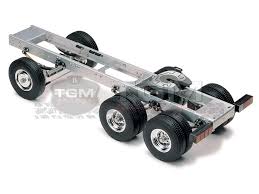 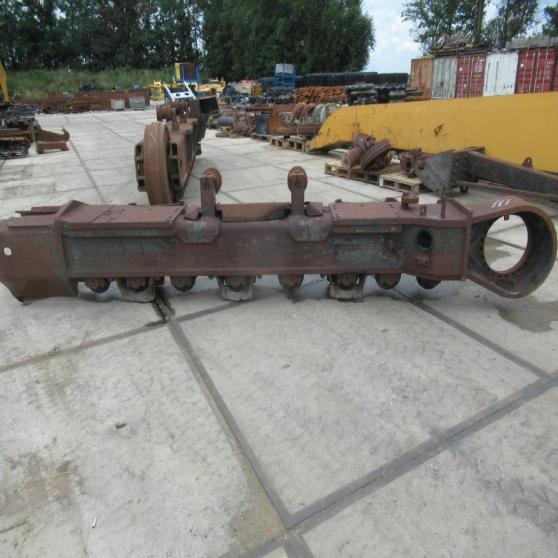 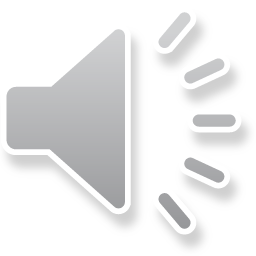 Ходни или кретни уређаји
Кретни уређаји имају задатак да омогуће несметано кретање и управљање мобилним машинама, али и да прихваћено оптерећење са шасије пренесу на подлогу кретања. 
Уређаји за кретање машина прилагођени су средини у којој мобилне машине врше своје кретање (точкови са пнеуматицима, гусенични ланци, железнички точкови, амфибијски уређаји или у облику комбинованих кретних уређаја).
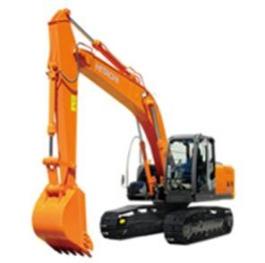 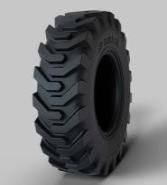 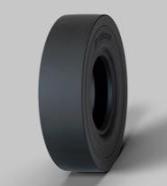 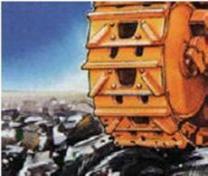 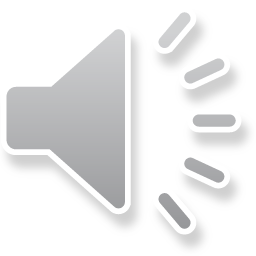 Погонски уређаји
Погонски уређаји су изузетно важни делови грађевинских машина, јер управо од њих зависи и сам рад машина. Постоје различите врсте погонских уређаја од којих су најважнији мотори са унутрашњим сагоревањем, електромотори, хидраулички или пнеуматски погонски уређаји, комбиновани погонски уређаји.
Према броју мотора машине се деле на машине са једним или вишемоторним погоном.
Сви мотори у зависности коју енергију користе и коју трансформишу у обртни моменат или механички рад, деле се на примарне-механичке и  секундарне-електричне, пнеуматске и хидрауличне моторе.
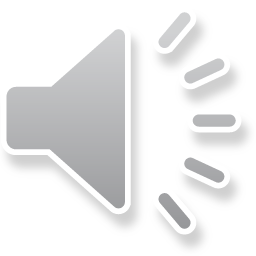 Трансмисије
Трансмисије имају задатак да обртни моменат мотора пренесу само до радних органа или до радних органа и кретних уређаја машине.
Трансмисије сачињавају мењачи, спојнице, вратила, лежишта, зупчаници, каишници, пужасти преносници и др. Трансмисије код машина могу бити механичке-круте; механичке-еластичне; електричне; хидрауличке; пнеуматске и комбиноване трансмисије
Трансмисије се посматрају као непрекидне са континуалним начином рада и циклусне са периодичним начином рада
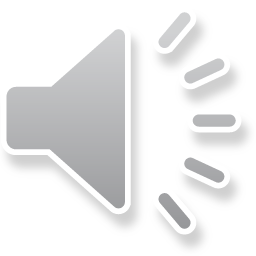 Радни органи
Најважнијим деловима радних грађевинских машина сматрају се радни органи. Облик и конструкција радних органа превасходно зависе од карактеристика предмета рада са којима треба да раде као и осталих технолошких карактеристика. 
Радни органи могу да буду у виду:
кошева или транспортних сандука
вучних кука
покретних колица са захватним кукама
транспортних трака
кашика са стрелом и катарком
више кашика на ротационом точку
вибрационих игала
точак ваљака
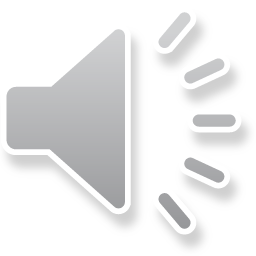 Радни органи
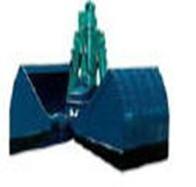 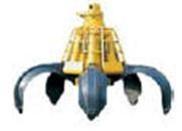 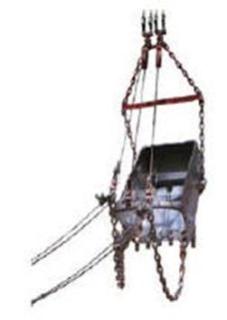 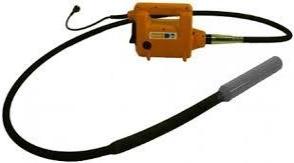 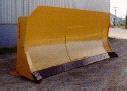 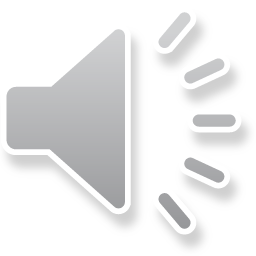 Уређаји за управљање
Квалитетно и тачно извршавање радова, односно целисходно померање радних органа и саме машине у простору и времену у највећој мери зависи од уређаја за управљање.
Уређаји за управљање код грађевинских машина могу да буду подешени за непостредно – кабинско и посредно ванкабинско теледириговано или радио-релејно управљање.
Увођење жироскопских система, савремене компјутерске технологије, нових софтверских решења и ласерских система у процесе аутоматског управљања довело је до повећања ефикасности управљања машинама.
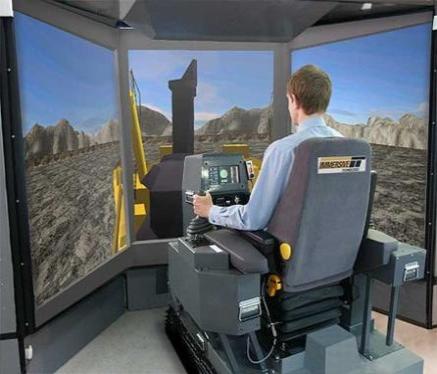 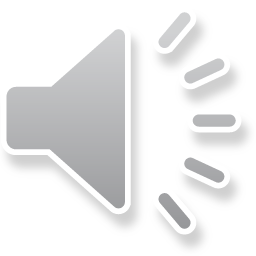